Ecotourism for teenagers in Asia: Learning through wildlife survey, zoo and aquarium visits and nature conservation experience
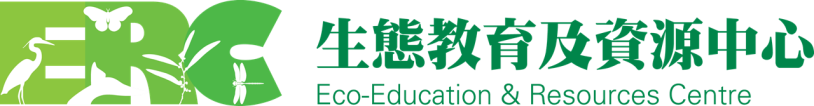 Our works
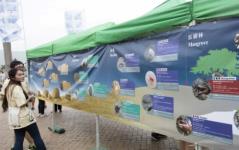 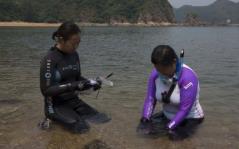 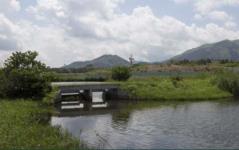 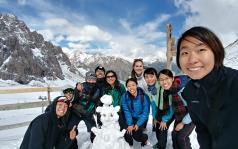 海外生態體驗 
Overseas Eco-programs
公眾展覽及教育活動
Public Exhibition & Education Program
生物多樣性調查
Biodiversity Survey
濕地管理
Wetland Management
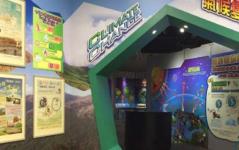 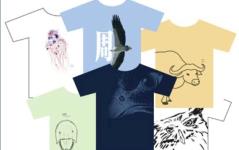 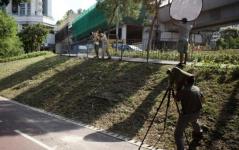 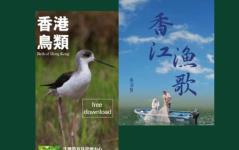 漁農自然護理署遊客中心管理
Management of AFCＤ’s 
Country Park Visitor Centre
媒體合作及影片製作
Media Co-operation and 
Video Production
出版 / 手機應用程式
Publication and Mobile Application
產品設計
Product Design
What is Ecotourism?
“It is a responsible travel to natural areas that conserves the environment and improves the well-being of local people.” 
     Definition by 
The International Ecotourism Society
Ecotourism is a kind of environmental education!
Resent trend of overseas study tours in Hong Kong
Start at age 7 or above
Parent-child mainly visit Singapore, Japan, Korea (       10%)
School increasingly travel England, Australia & Germany
      (       30%)
Start visiting “One Belt One Road” countries
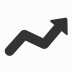 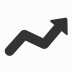 4
Turning overseas study tours to ecotours. Adding nature conservation experience to participants!
5
Learning process
Knowledge gain
Attitude change
Action change
6
Six key elements of overseas ecotour programme design
7
1. Visit to Zoo / Aquarium/Wildlife re-habitation centre / sanctuary
Provide rich information on natural environment and wildlife at the area.
2. Fieldtrip at nature reserve
Exploration of the exotic natural  environment that need protection.
3. Experience quick wildlife survey, BioBlitz
Experience the work of scientist on wildlife survey. Make students reliased the amazing biodiversity of the area.
8
4. Fieldtrip of the geographic landscapes
Understand the geographic landscapes that shape the habitats and ecosystems in the area.
5. Experience local cultural / economical activities
Experience the living of local people with their natural envrionment.
6. Build the environmental friendly living habit
Practicse reduce, reuse, recycle and rethink in daily life  during the travel.
9
Taiwan Ecotours
Designed by ERC
10
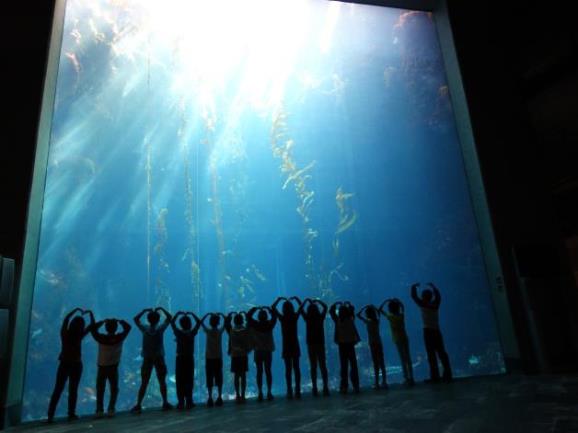 Kenting, Taiwan
1. Visit to National Museum of Marine Biology & Aquarium
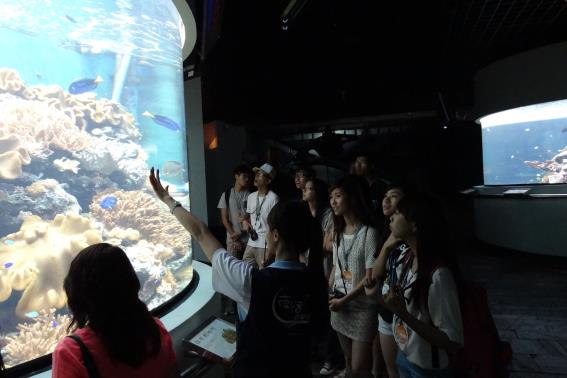 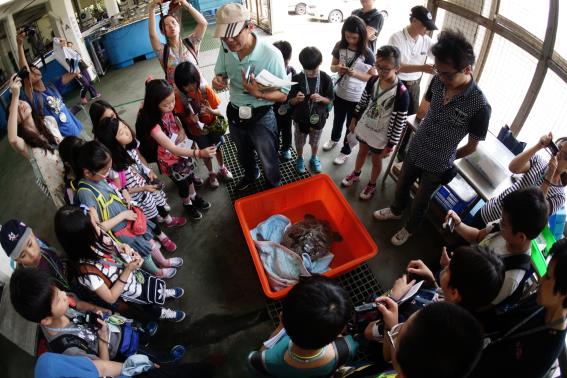 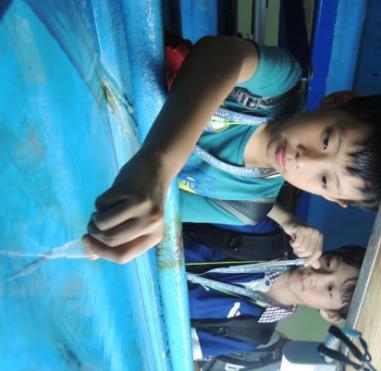 11
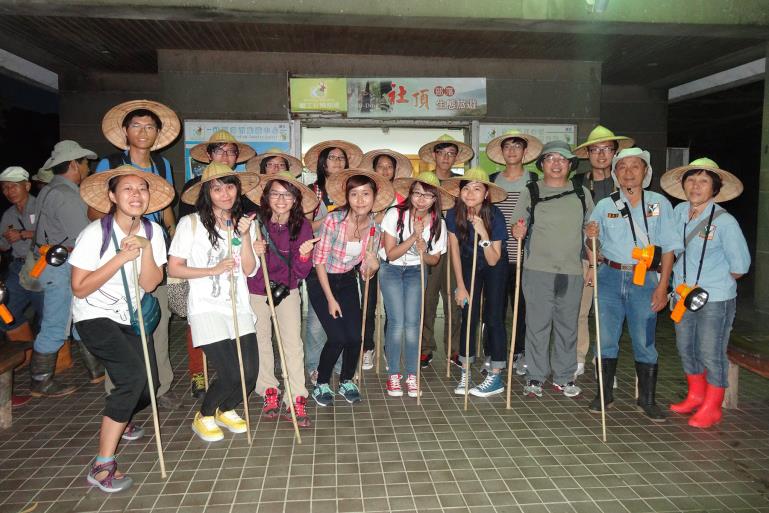 Kenting, Taiwan
2. Night search at Sheding Park to have BioBlitz at Kenting National Park area
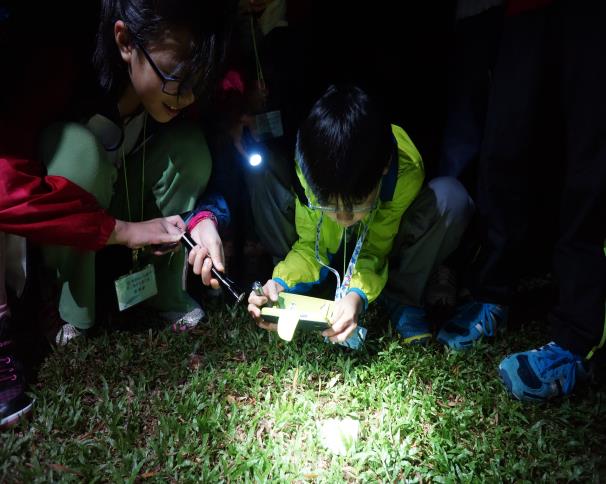 12
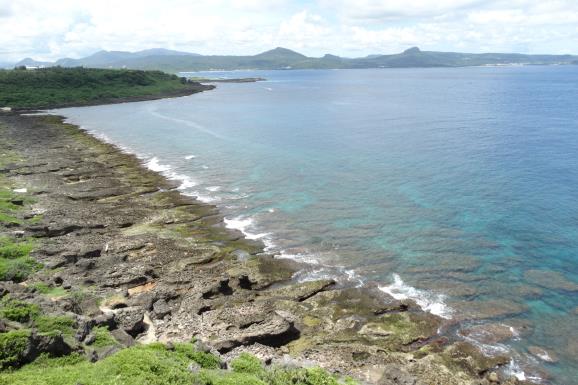 Kenting, Taiwan
3. Fieldtrip to shoreline with uplifting coral reef and specially weathered landscapes
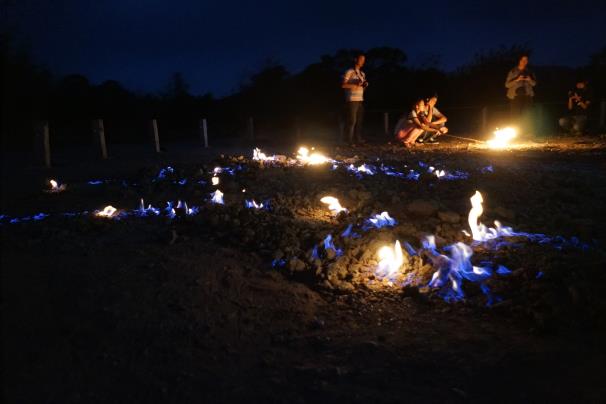 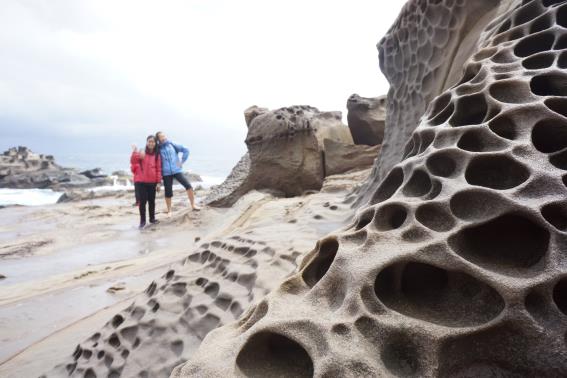 13
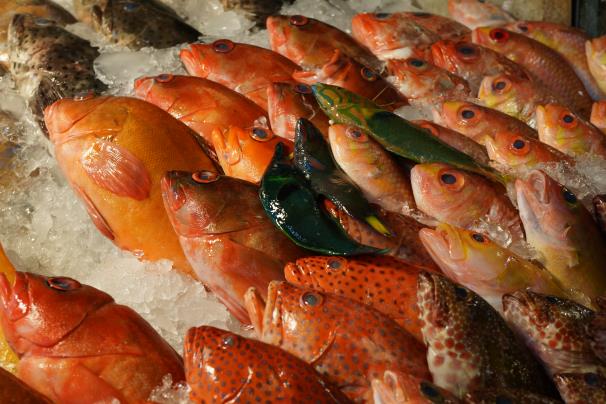 Kenting, Taiwan
4. Visiting famous fish market of the area
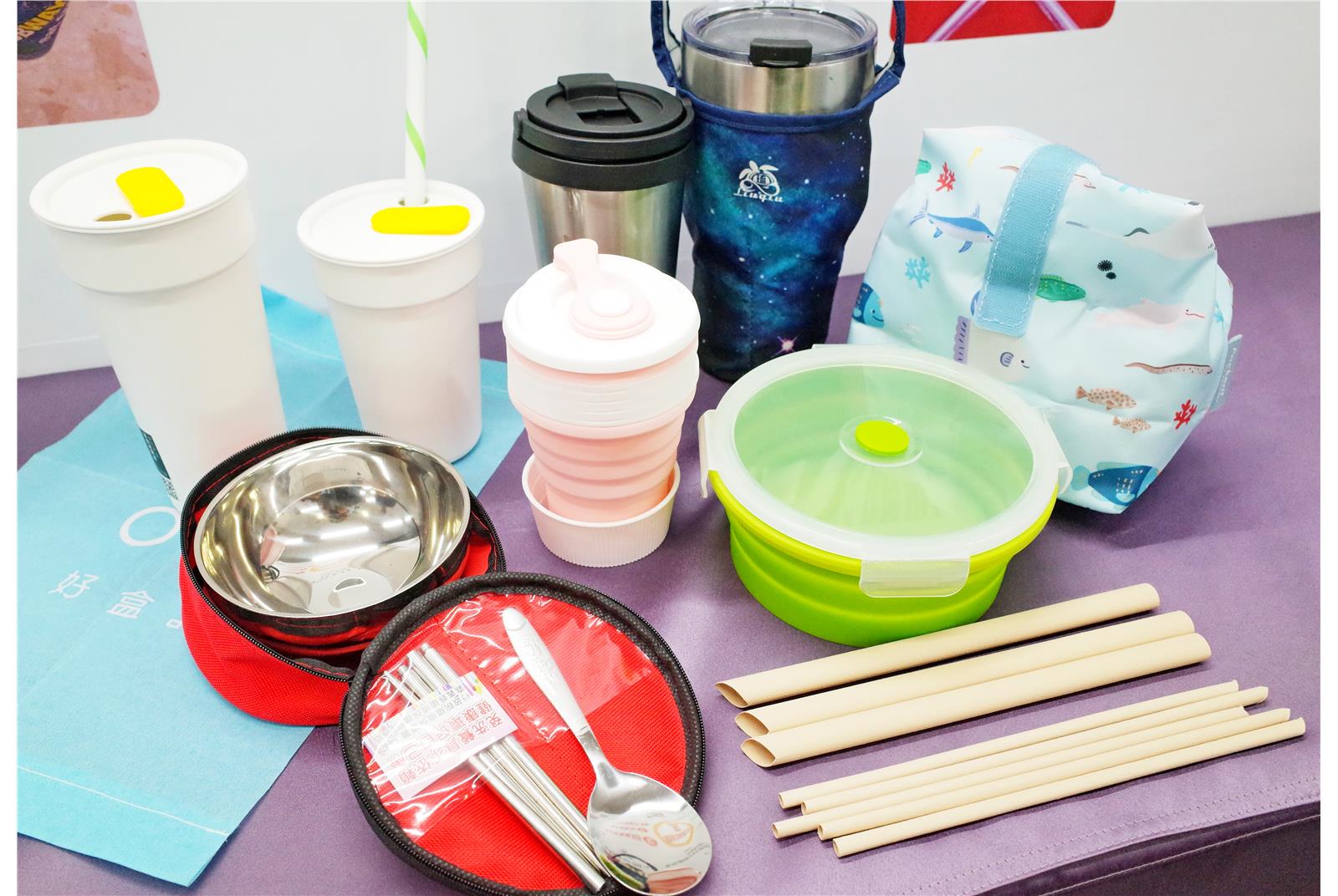 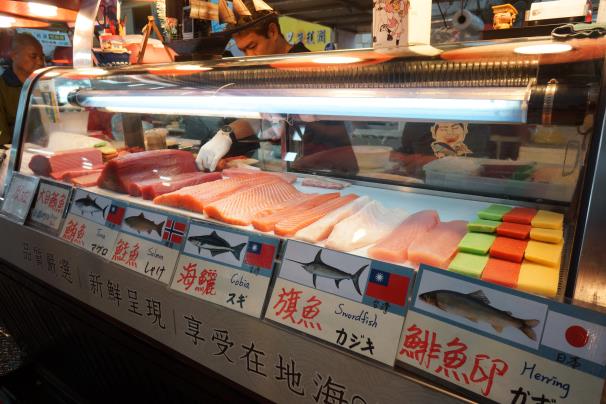 14
Other Taiwan tour: Tainan
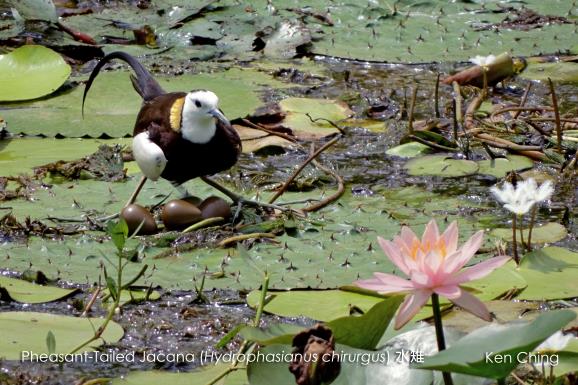 Visit to Guantian Jacana Ecological Park, Sicao Mangrove Protection Area, traditional tile paved salt fields and fossil digging experience
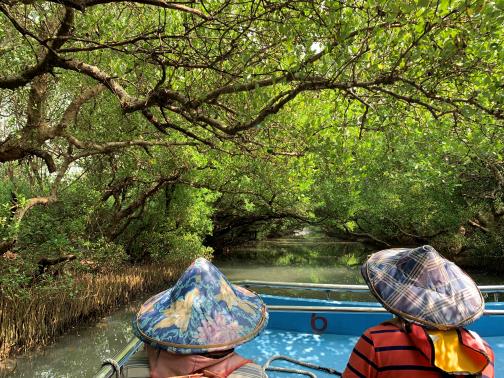 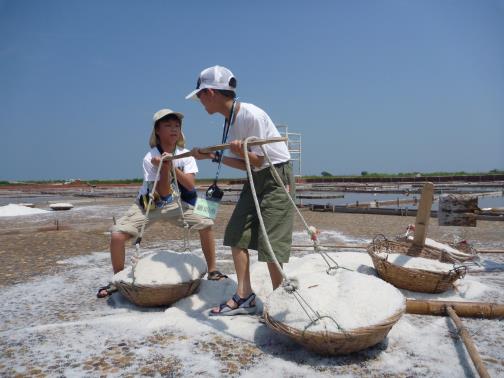 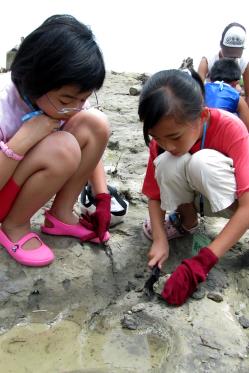 15
Sabah Ecotours
Designed by ERC
16
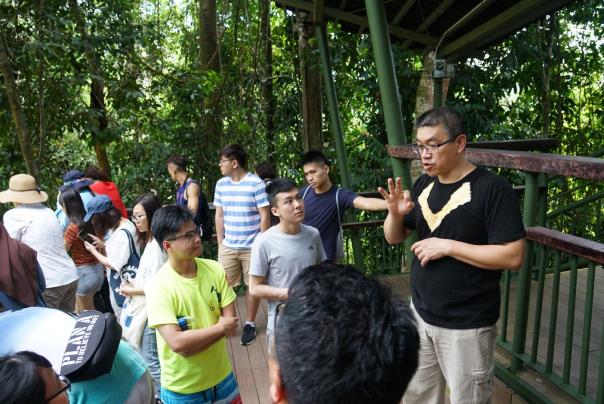 Sandakan, Sabah
1. Visit to Sepilok Orangutan Rehabilitation Centre and Bornean Sun Bear Conservation Centre
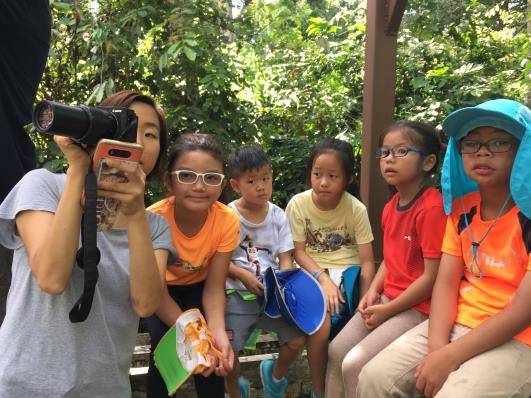 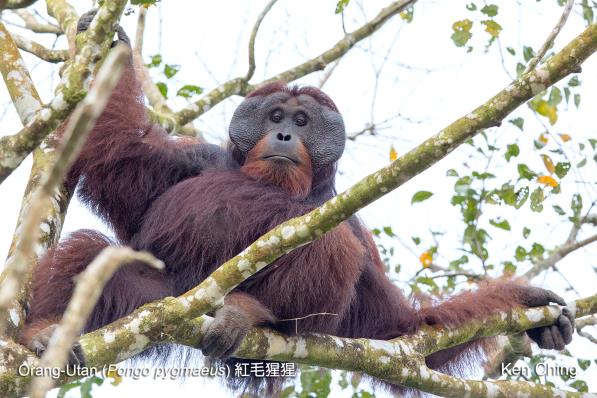 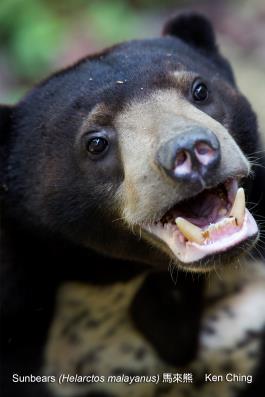 17
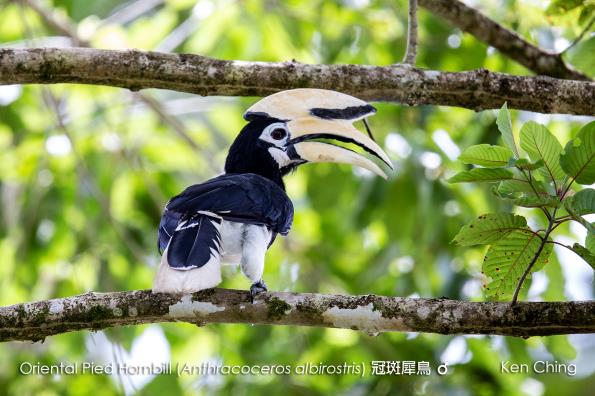 Sandakan, Sabah
2. Exploration at Rainforest Discovery Centre located in Kabili-Sepilok Forest Reserve and have BioBlitz on birds through smartphone application
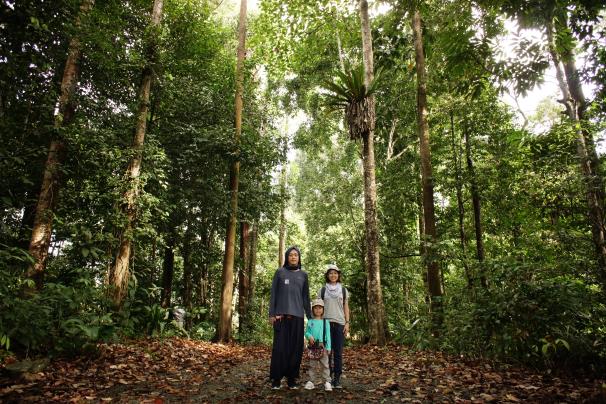 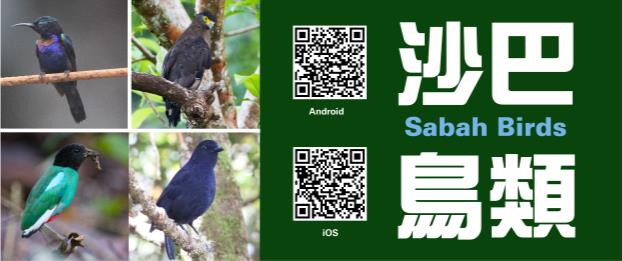 18
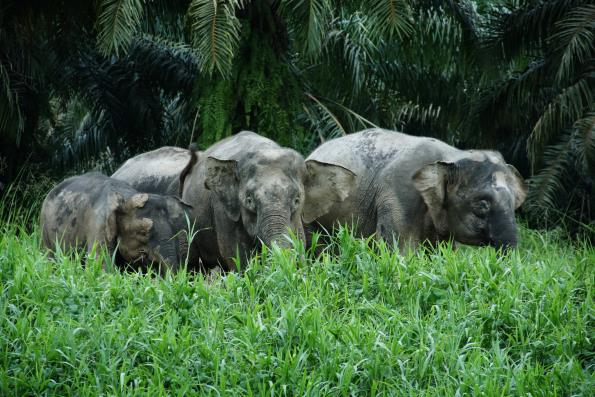 Sandakan, Sabah
3. Exploration at “Little Amazon” in Asia, the Kinabatangan River
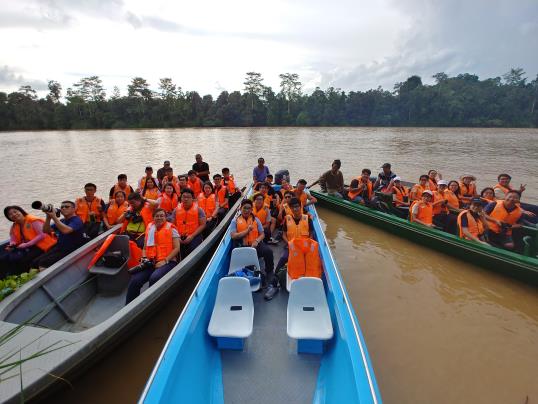 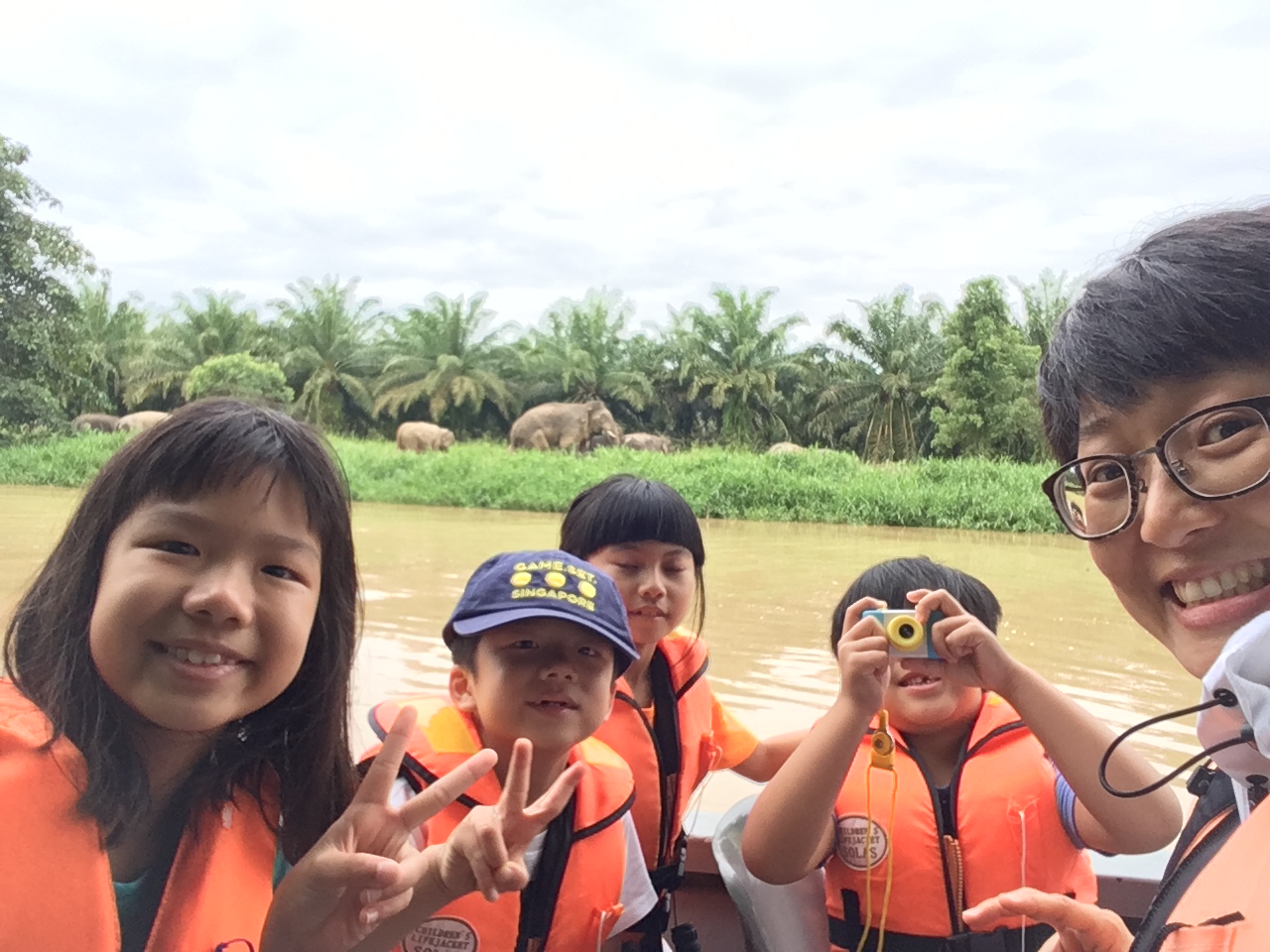 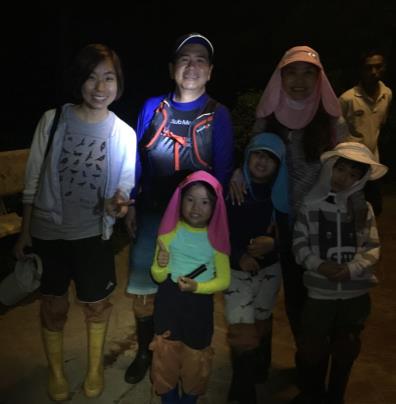 19
Sandakan, Sabah
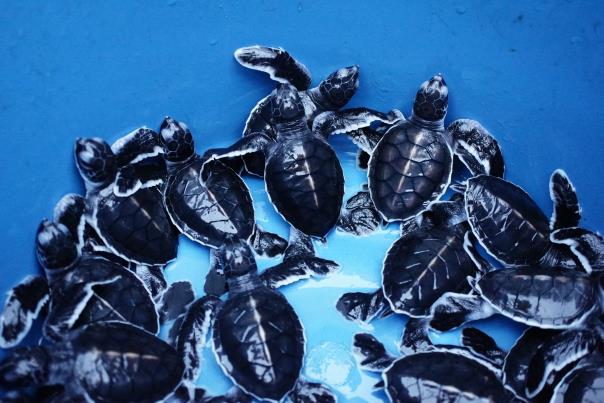 4. Visit turtle island to learn the conservation work on endangered sea turtles
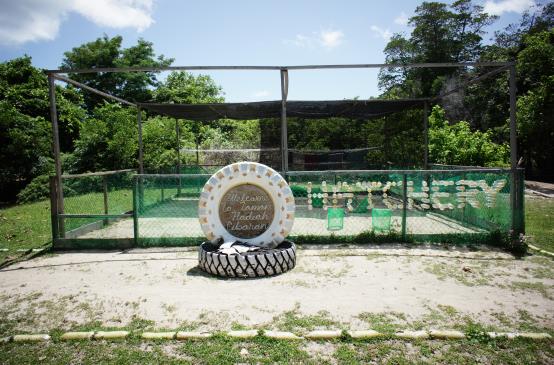 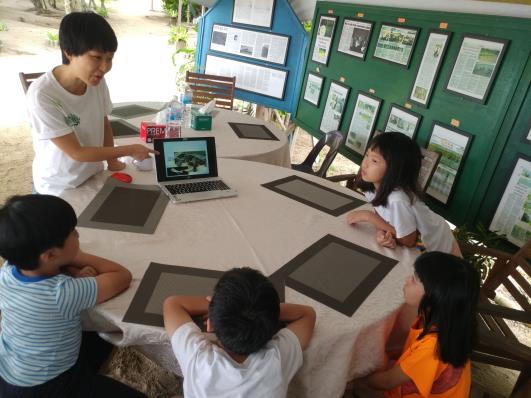 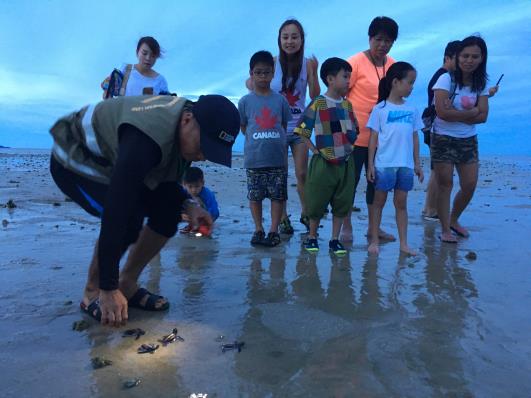 20
FUTURE DIRECTIONPromoting nature conservation locally with joint force. Zoos, aquariums, nature conservation organizations, ecotourism industries can extend their influencing power!
21
Keep in touch & 
	exchange idea 
           
        FaceBook
           Email:
           carolliu.erc@gmail.com
           erc.org.hk@gmail.com
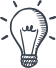 Place your screenshot here
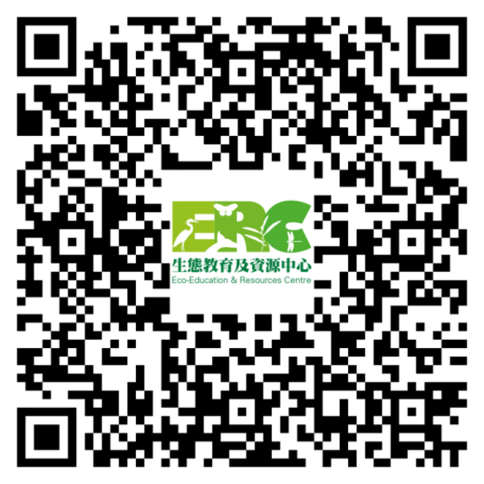 22
Q & AThank You
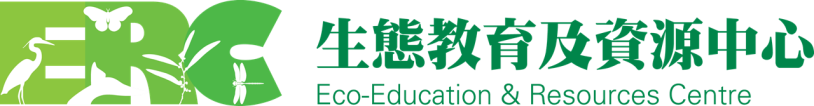 23